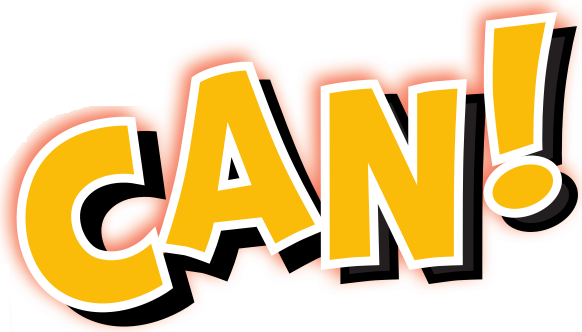 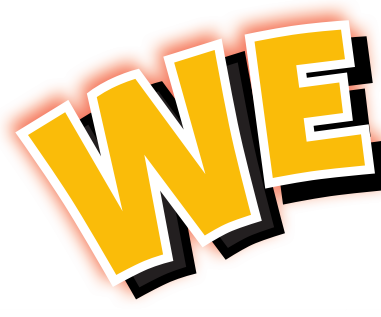 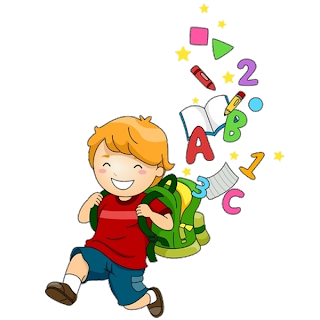 3
Unit 2
2     Things we wear
Workbook
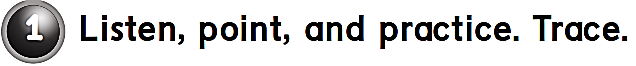 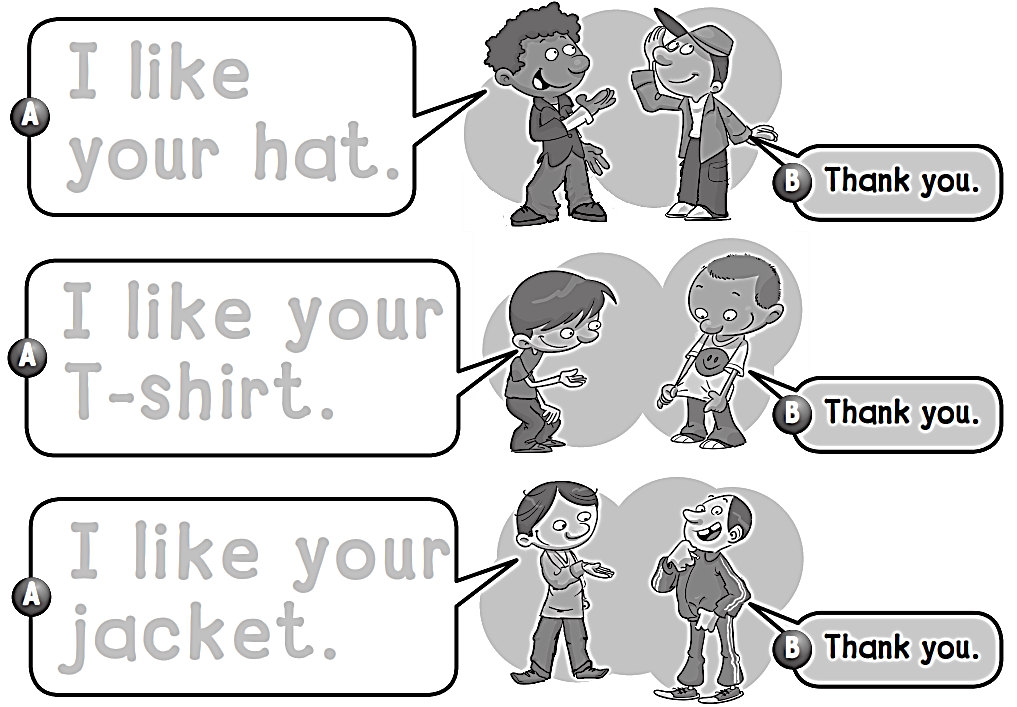 I like 
your hat .
I like your 
T-shirt .
I like your 
jacket .
2     Things we wear
Workbook
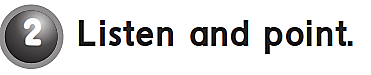 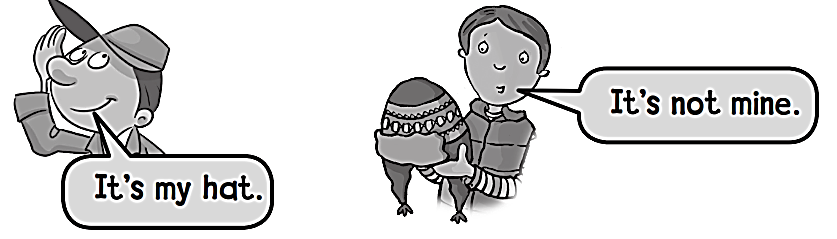 2     Things we wear
Workbook
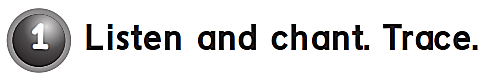 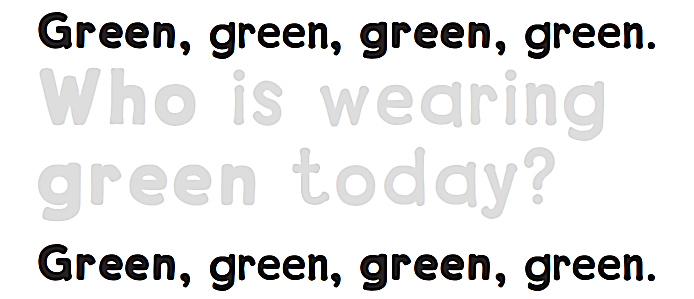 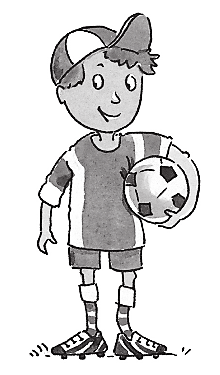 Who is wearing 
green today ?
2     Things we wear
Workbook
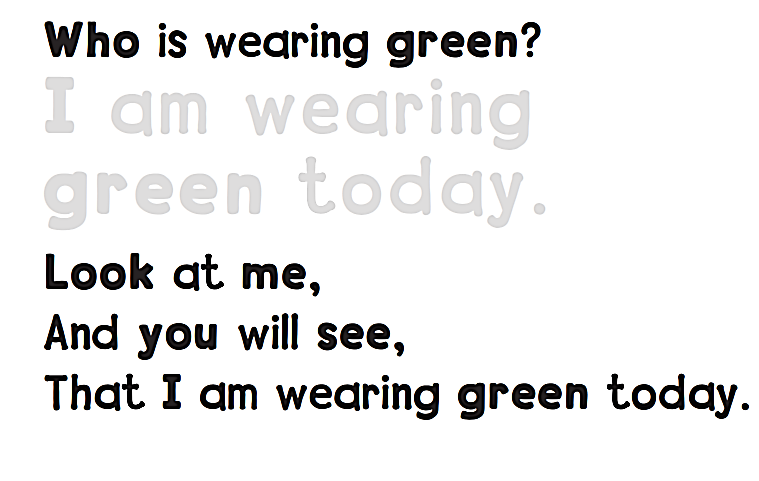 I am wearing 
green today
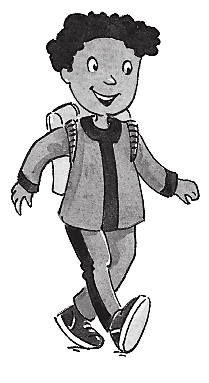 2     Things we wear
Workbook
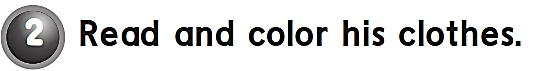 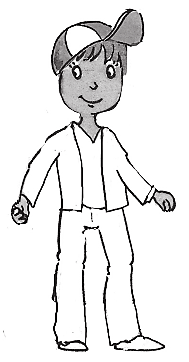 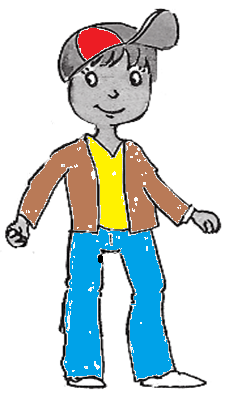 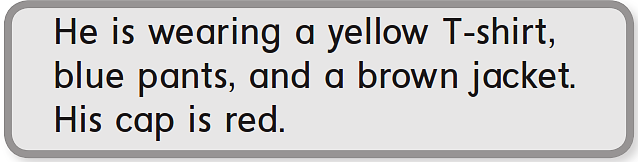 2     Things we wear
Workbook
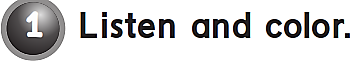 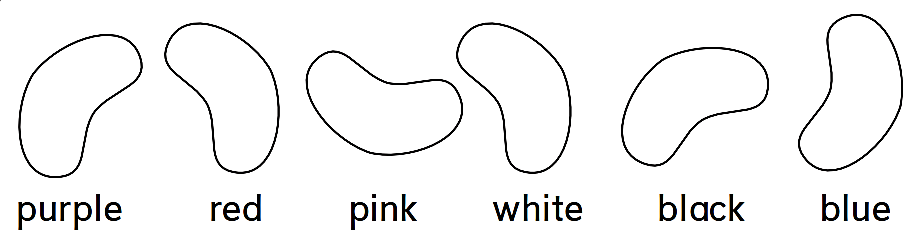 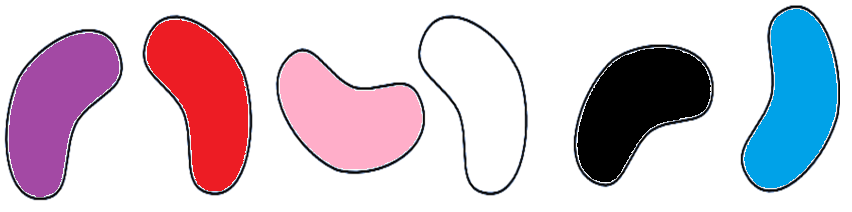 2     Things we wear
Workbook
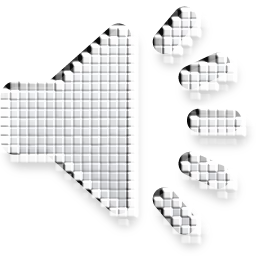 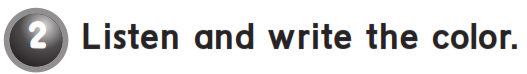 blue 
red 
white 
pink 
black 
purple
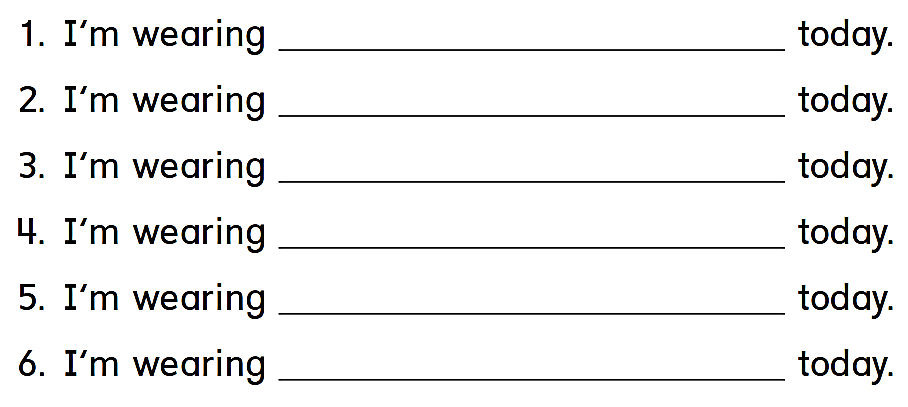 2     Things we wear
Workbook
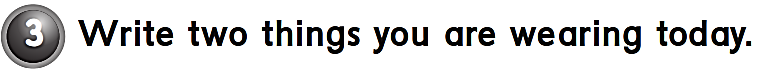 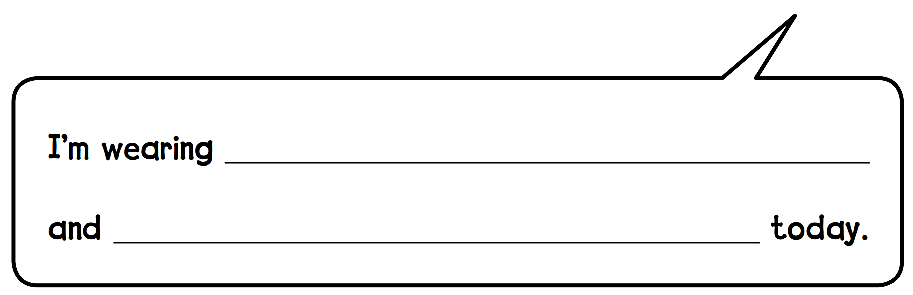 a hat
a thobe
2     Things we wear
Workbook
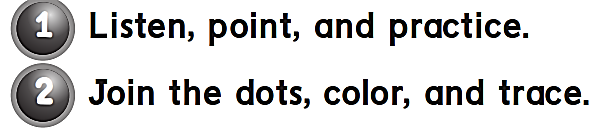 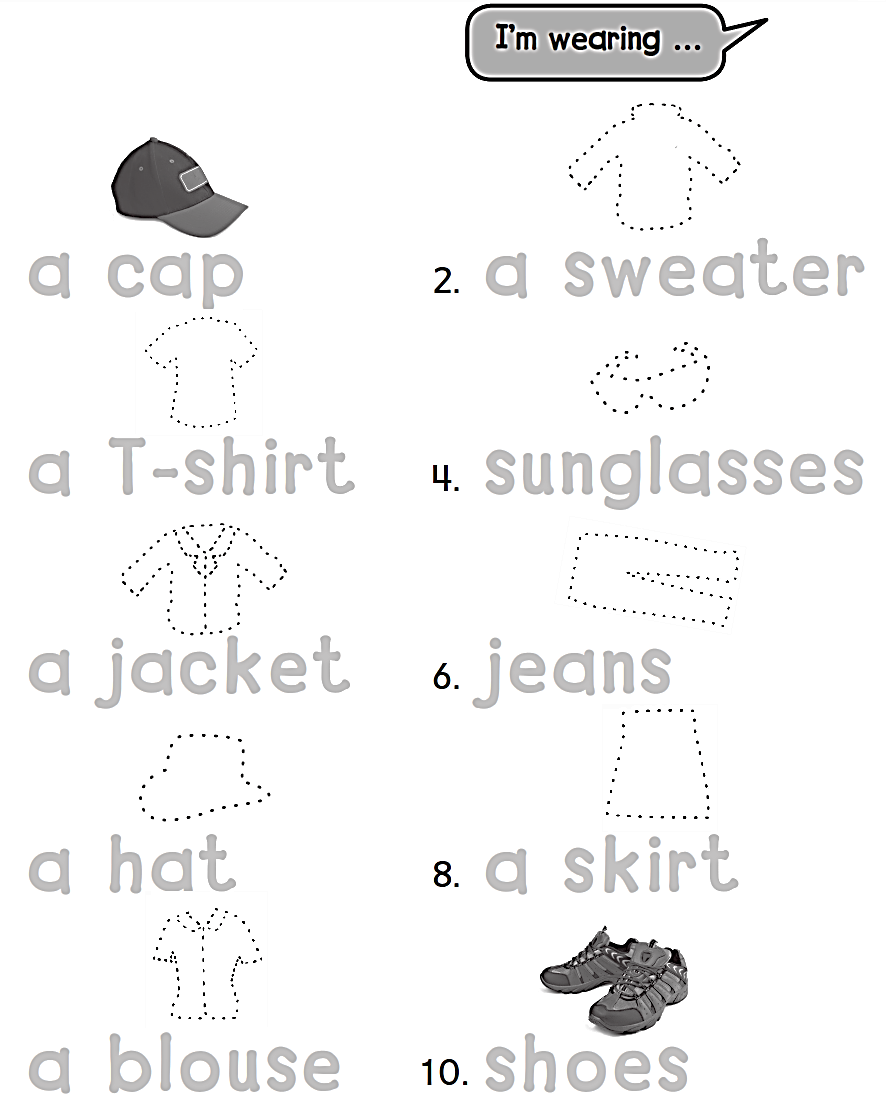 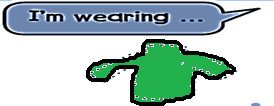 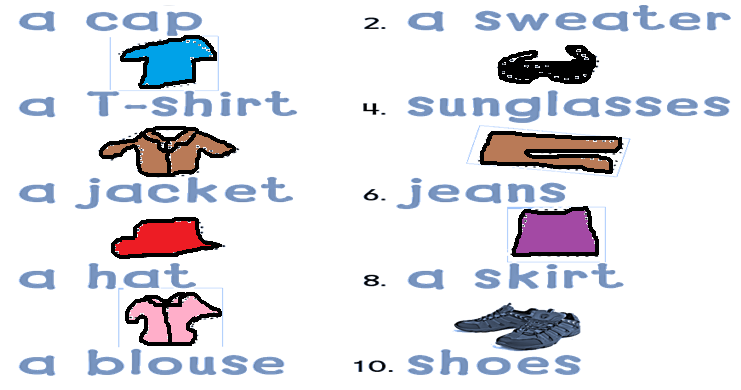 2     Things we wear
Workbook
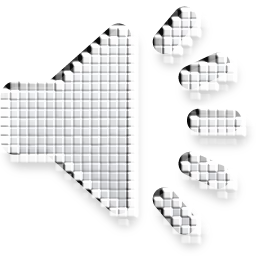 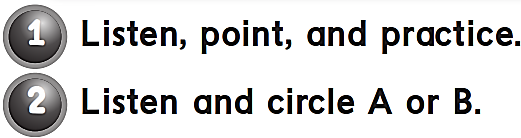 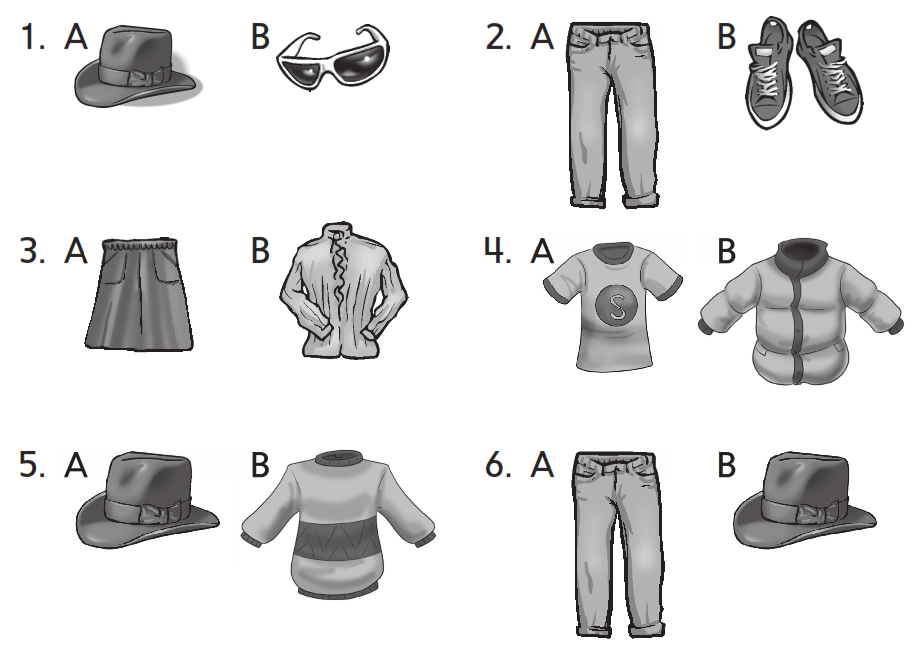 2     Things we wear
Workbook
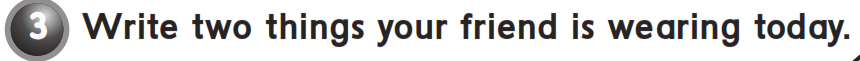 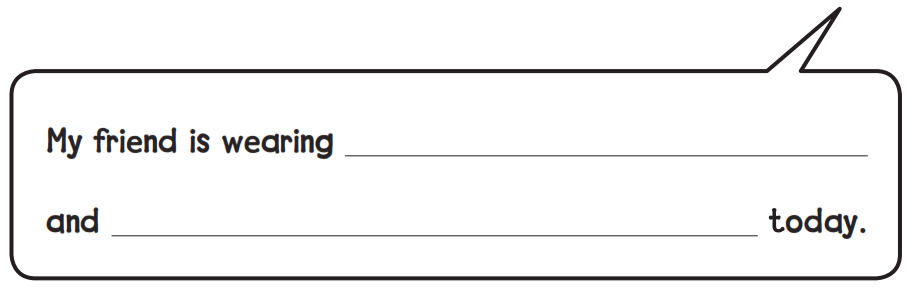 a jacket
a jeans
2     Things we wear
Workbook
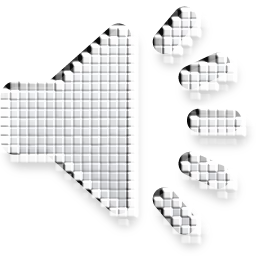 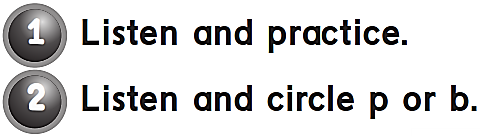 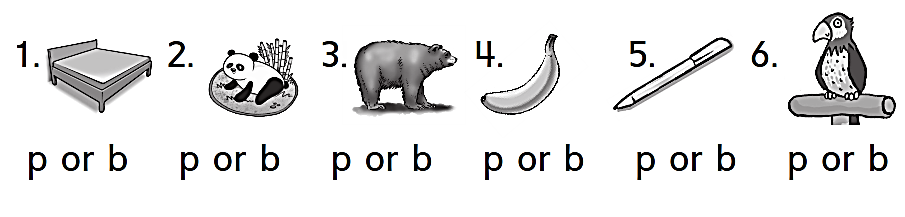 2     Things we wear
Workbook
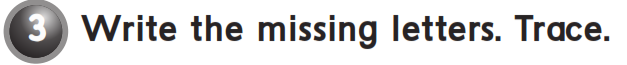 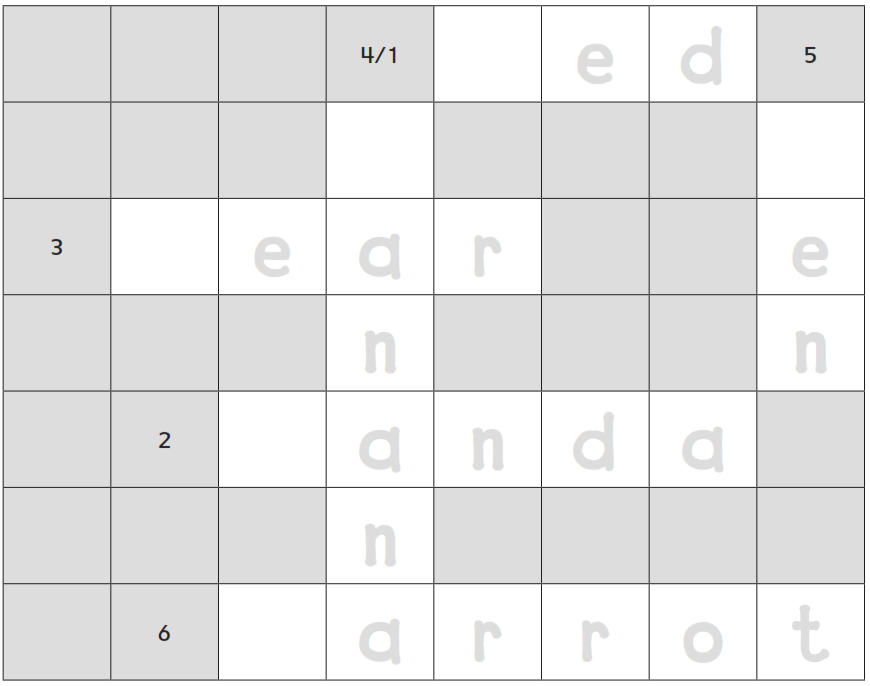 b
e  d
p
b
e
e  a  r
b
n
n
p
a  n   d  a
n
p
a  r   r  o  t
2     Things we wear
Workbook
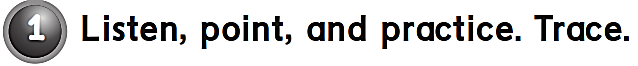 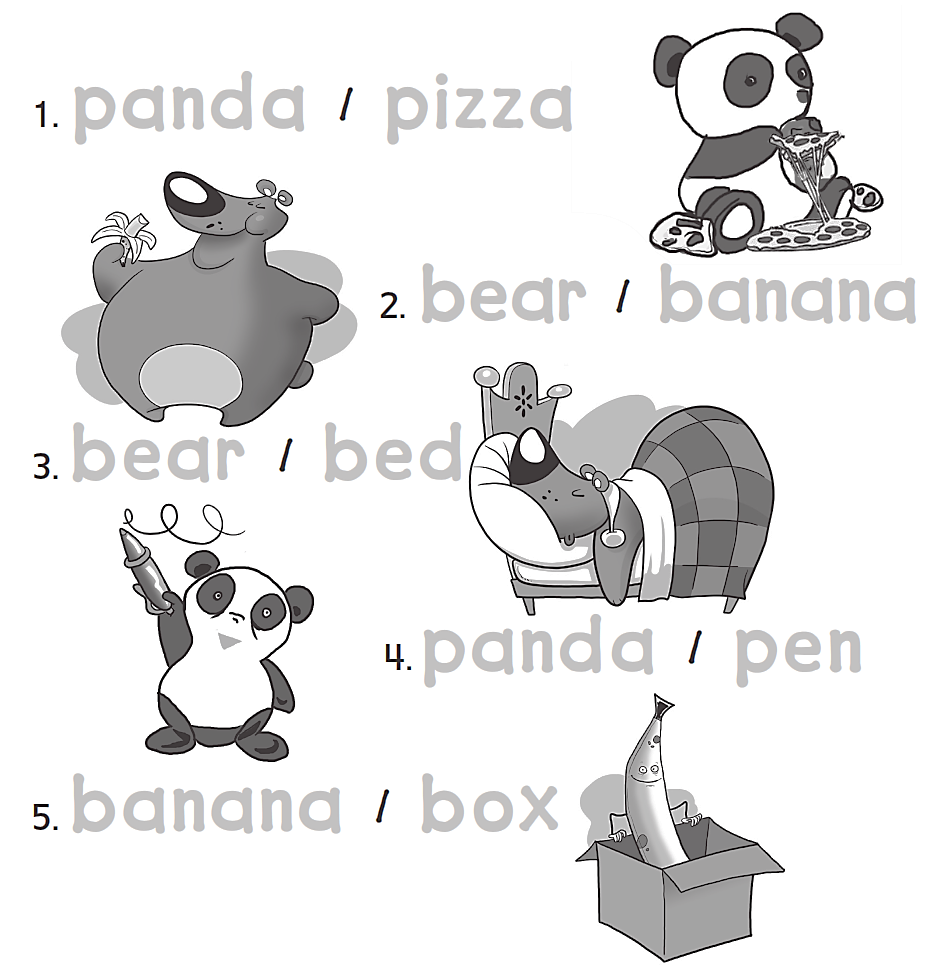 panda   pizza
bear  banana
bear   bed
panda   pen
banana   box
2     Things we wear
Workbook
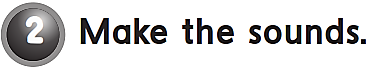 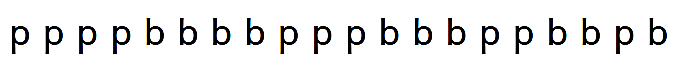 See you later 
Goodbye 

Teacher :
Badr Sayid Al-Shehri
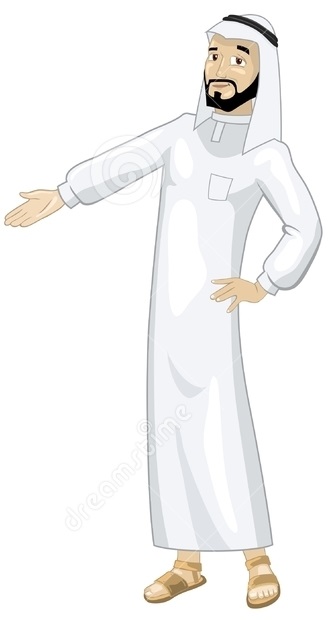